chinchilla
Gemaakt door :
Joris Morskieft
Bas Roering
Sterre Frielinck
[Speaker Notes: Regelafstand + paginanummers]
inhoud
01 paring
02 dracht
03 geboorte
04 vragen  en einde
1-6-2022
2
paring
01
Geslachtsrijp/ fokrijp
Benaming vruchtbare periode
Duur vruchtbare periode
De paring
Wanneer bevind de paring plaats
1-6-2022
3
02
dracht
dracht
Duur van de dracht
Kenmerken van de dracht
Eventuele drachtproblemen en ziekten
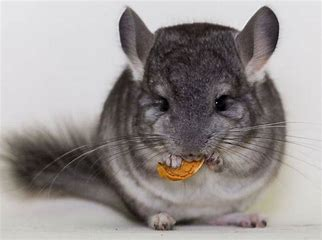 1-6-2022
5
geboorte
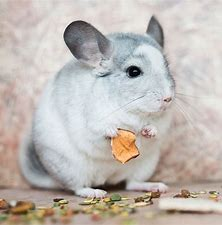 03
Herkennen van geboorte

Nestvlieders of nestblijvers?

Naam jongen
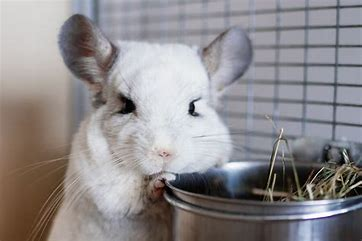 1-6-2022
6
04
Vragen en einde?